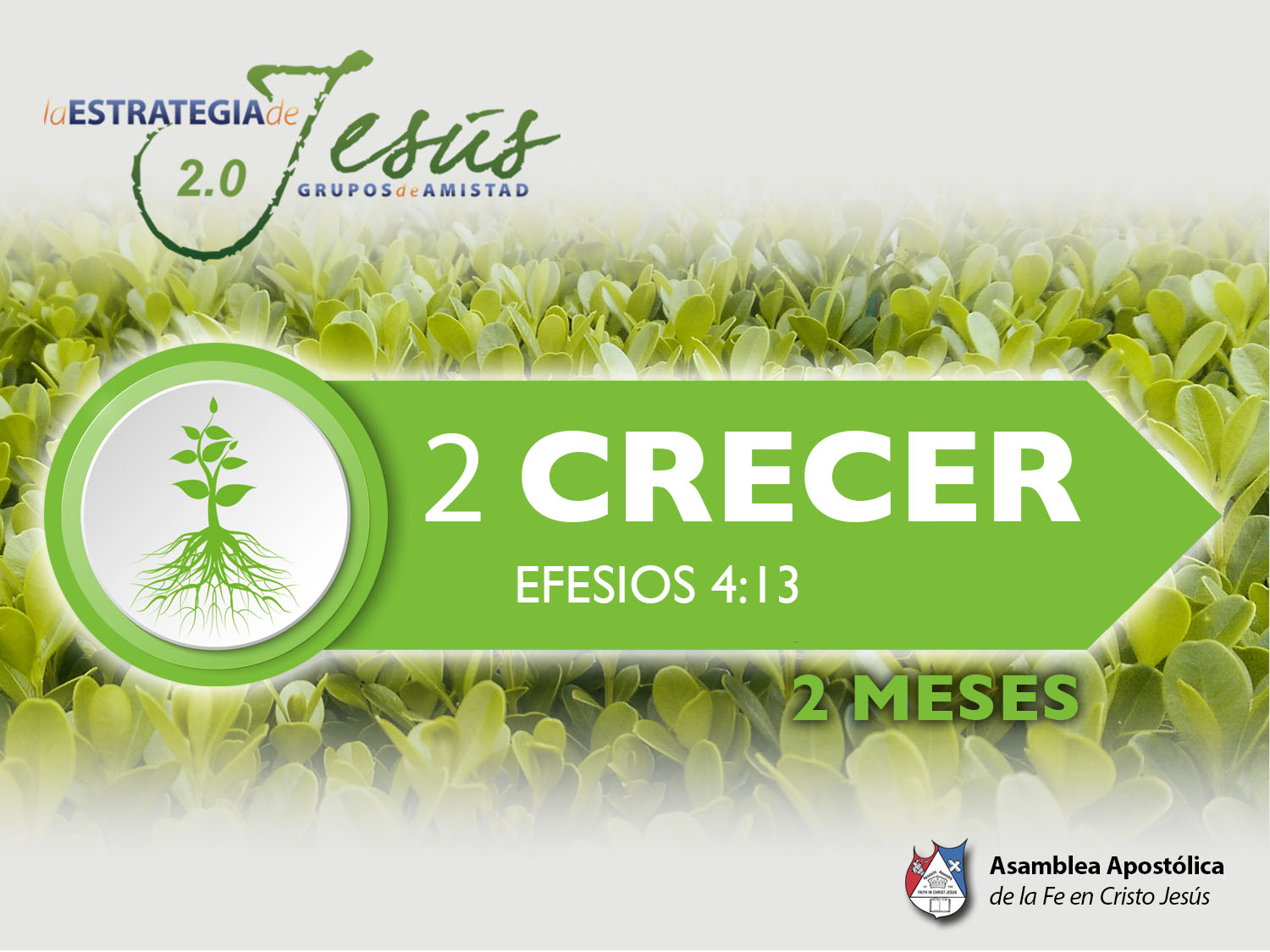 NUESTRO ADVERSARIO EL DIABLO
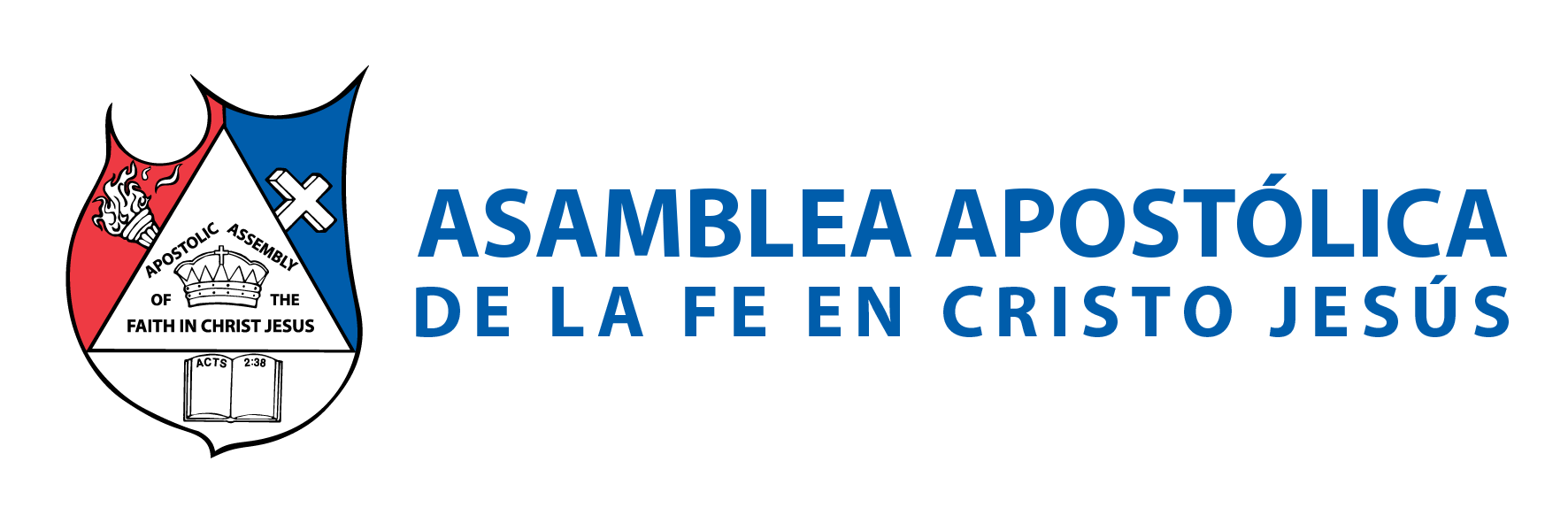 BASE BÍBLICA: 
Isaías 14:13,14 
“Tú que decías en tu corazón: Subiré al cielo; en lo alto, junto a las estrellas de Dios, levantaré mi trono, y en el monte del testimonio me sentaré, a los lados del norte; sobre las alturas de las nubes subiré, y seré semejante al Altísimo”.
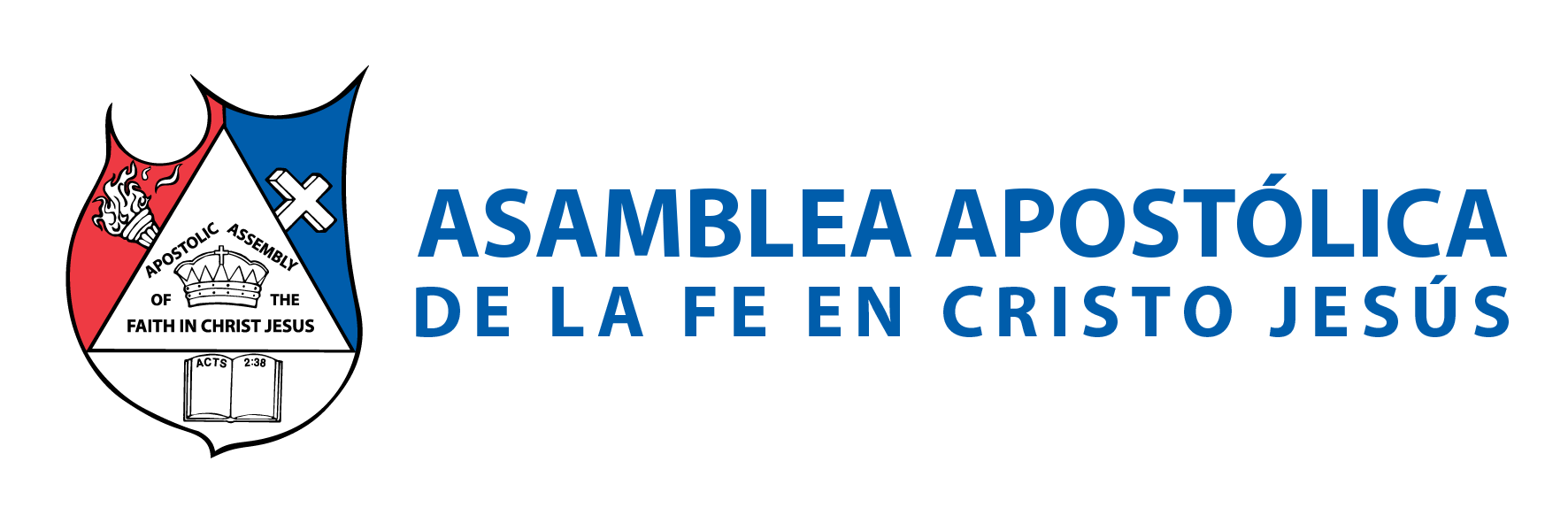 INTRODUCCIÓN 
Cuando el diablo se ensoberbeció, renunció a su belleza angelical para querer ser semejante a Dios. 
Dice el profeta Ezequiel (28:12) que: 
“era lleno de sabiduría y hermosura…”. 
De hecho, dice el verso 15: “perfecto eras en todos tus caminos desde el día que fuiste creado, hasta que se halló en ti maldad”.
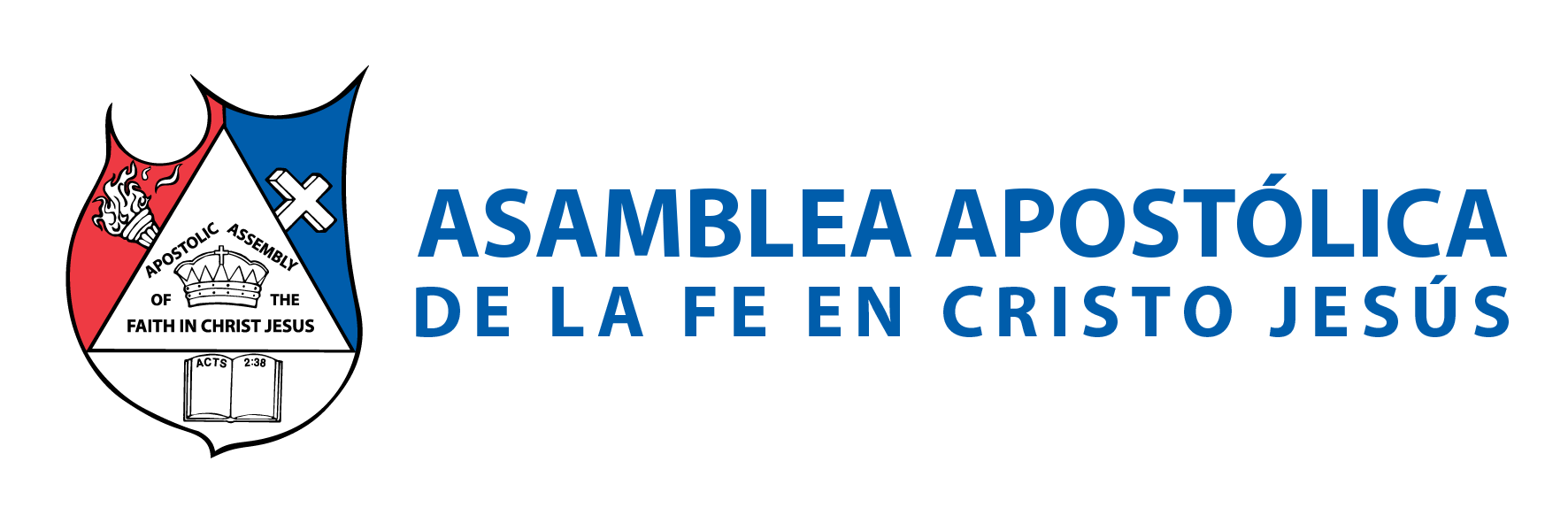 El siempre ha querido ser igual a Dios, ser como Él, recibir su gloria; ser el único en recibir la adoración. Por eso, le imita, se presenta ante los demás; ataviado de algo que no le pertenece. Ha querido usurpar el trono de Dios.
Dios mismo dice por medio del profeta: 
“¿A qué, pues, haréis semejante a Dios, o qué imagen le compondréis?”. Isaías 40:18. 
Más adelante dijo: “Acordaos de las cosas pasadas desde los tiempos antiguos; porque yo soy Dios, y no hay otro Dios, y nada hay semejante a mí” Isaías 46:9. 
El profeta Jeremías (10:6) también afirmó: “No hay semejante a ti, oh Jehová; grande eres tú, y grande tu nombre en poderío”.
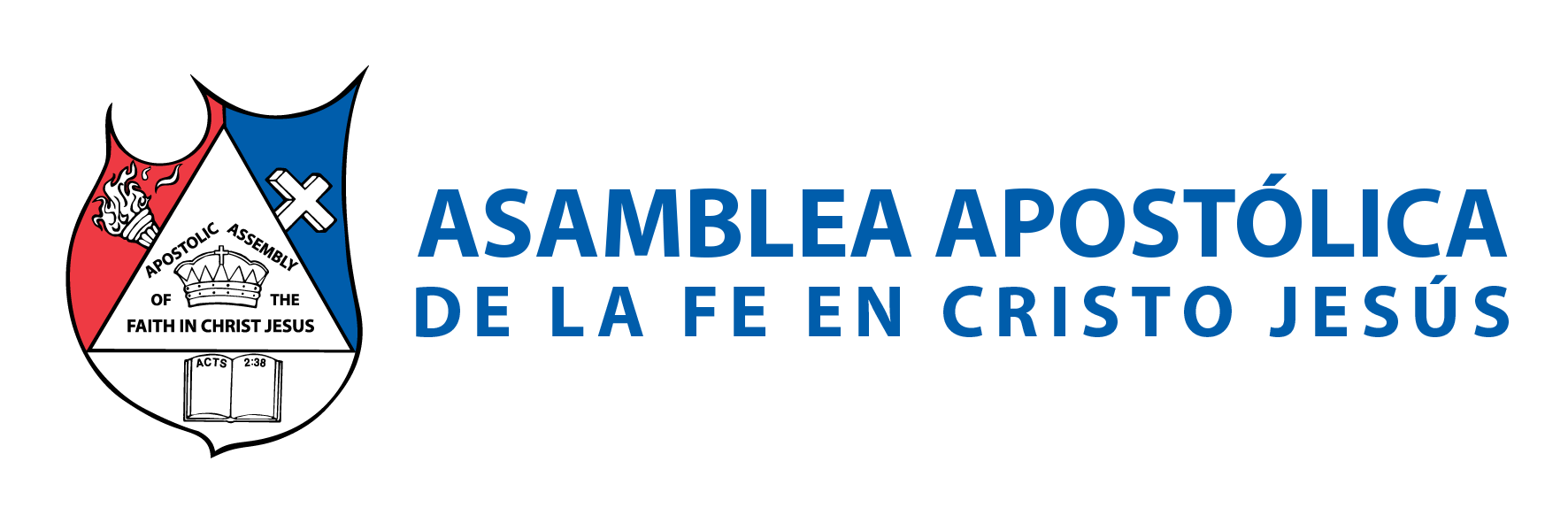 Y el salmista (89:6) dijo: 
“Porque ¿quién en los cielos se igualará a Jehová? ¿Quién será semejante a Jehová entre los hijos de los potentados?”. 
Hechos 13:10: “!!Oh, lleno de todo engaño y de toda maldad, hijo del diablo, enemigo de toda justicia!! ¿No cesarás de trastornar los caminos rectos del Señor?”. 
El busca confundir a los hombres, cambiarle los pensamientos para recibir la adoración; esto aún cuando la gente no lo sepa, entienda o crea. Esa es su artimaña. Enredar a la gente. 
EL DIABLO QUIERE COPIAR TODO LO QUE DIOS HACE
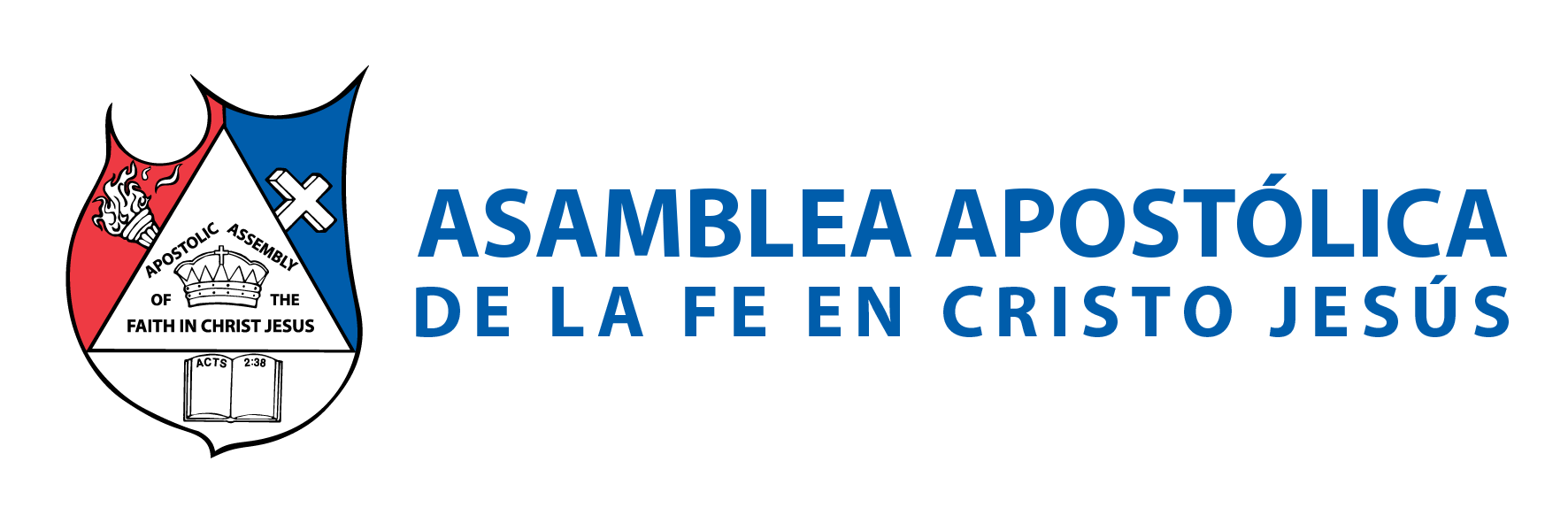 I.- LEÓN DE LA TRIBU DE JUDÁ 

LA BIBLIA REPRESENTA A DIOS COMO UN LEÓN. Oseas 5:14: 
“Porque yo seré como león a Efraín, y como cachorro de león a la casa de Judá; yo, yo arrebataré, y me iré; tomaré, y no habrá quien liberte”.
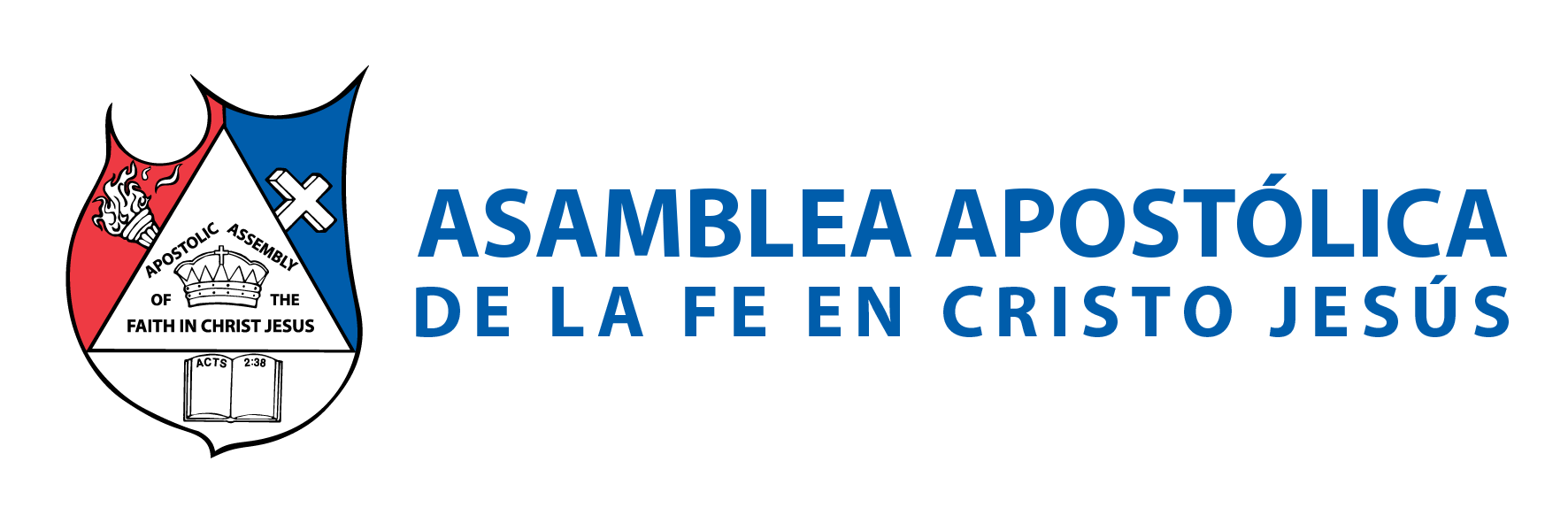 B. EL DIABLO SE PRESENTA COMO UN LEÓN. 
1 Pedro 5:8: “Pero como León que anda rugiendo. “Sed sobrios, y velad; porque vuestro adversario el diablo, como león rugiente, anda alrededor buscando a quien devorar”. 
Podemos usar el texto de apocalipsis 5:5 para decir, que nuestro león matará a ese león usurpador: “Y uno de los ancianos me dijo: No llores. He aquí que el León de la tribu de Judá, la raíz de David, ha vencido para abrir el libro y desatar sus siete sellos”.
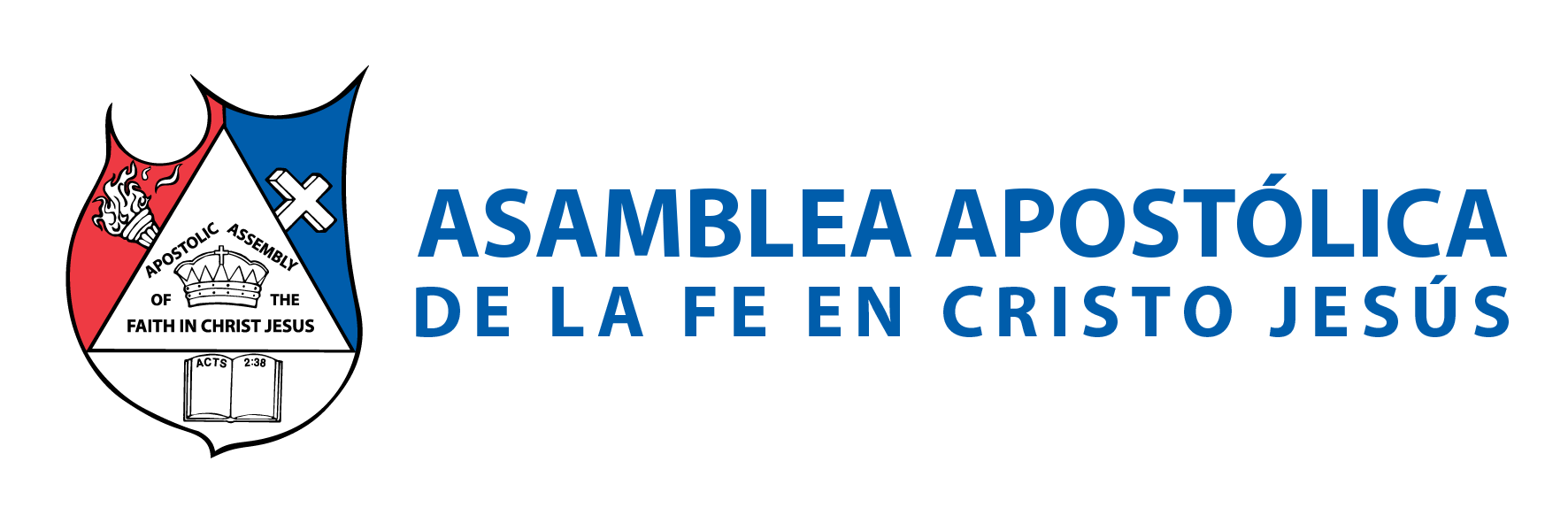 II.- USAR SU NOMBRE EN NUESTRAS FRENTES 

DIOS ESCRIBIRÁ SU NOMBRE EN NUESTRAS FRENTES. Apocalipsis 22:4: 
“y verán su rostro, y su nombre estará en sus frentes”. 
Se imagina usted, viendo el rostro del Señor, y tener el privilegio de usar su nombre en nuestras frentes.
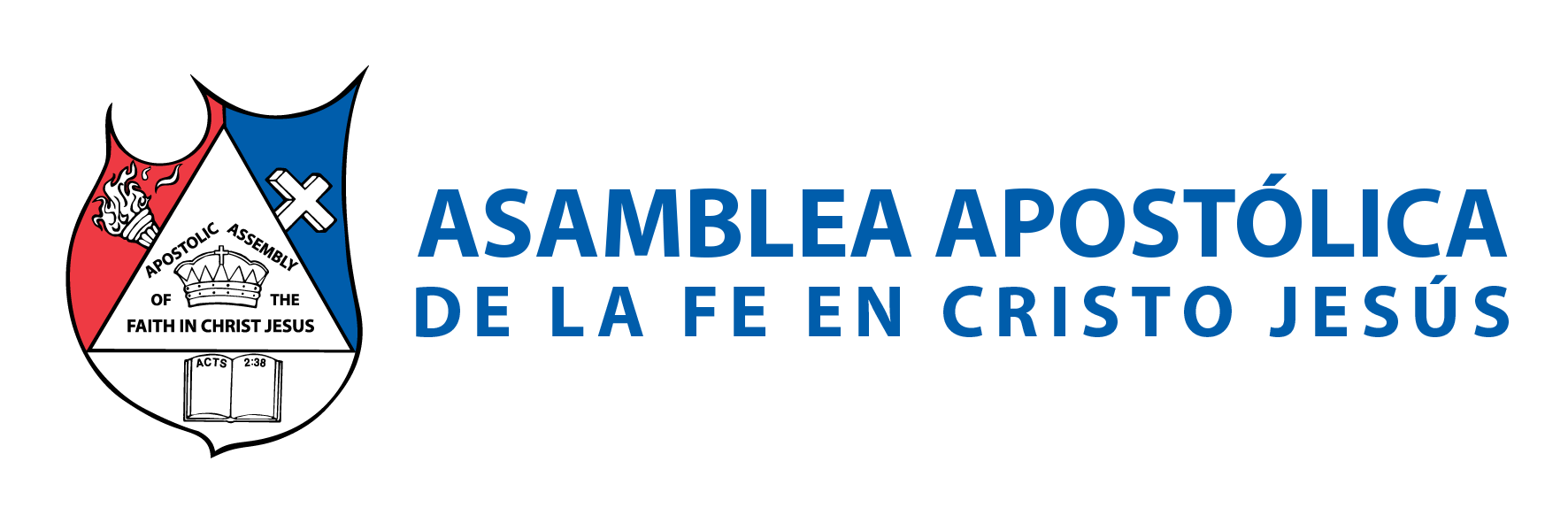 B. EL DIABLO PONDRÁ EL NÚMERO DE LA BESTIA. Apocalipsis 13:16: 
“y hacía que a todos, pequeños y grandes, ricos y pobres, libres y esclavos, se les pusiese una marca en la mano derecha, o en la frente”. 
Pero vean la grandeza de nuestro Dios: Escribirá nuestros nombres con letras de oro, en el libro de la vida. Jesús dijo Lucas 10:20: 
“Pero no os regocijéis de que los espíritus se os sujetan, sino regocijaos de que vuestros nombres están escritos en los cielos.”
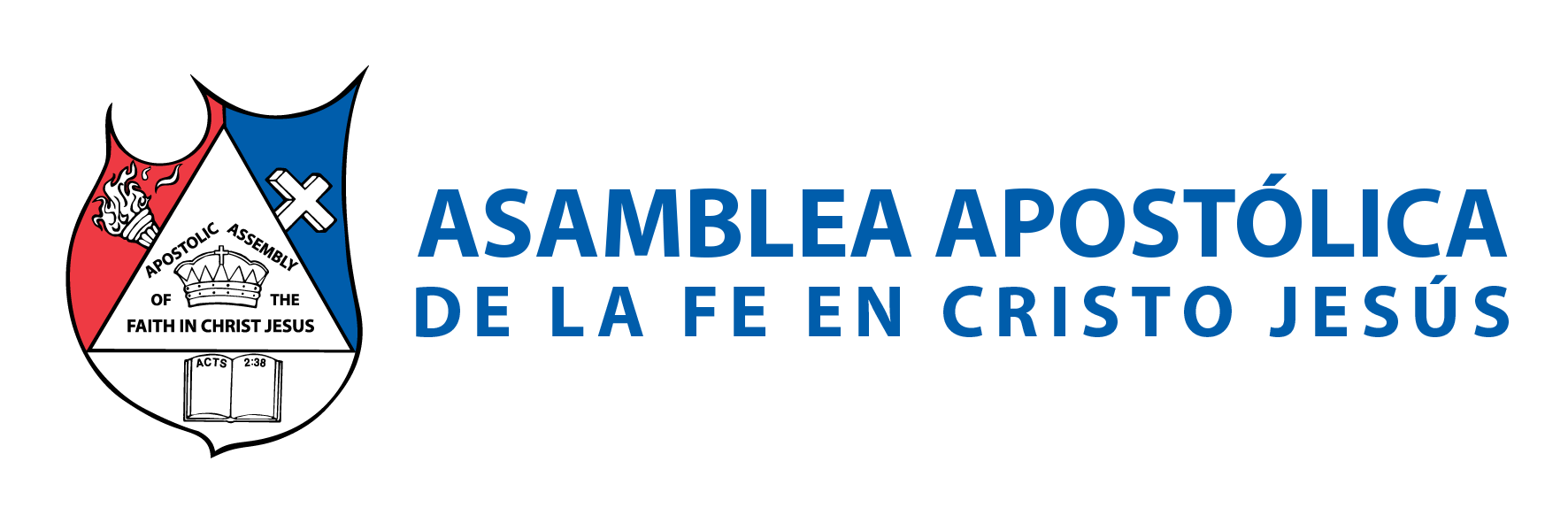 III.- EL USO DEL FUEGO 
DIOS MANDA FUEGO DEL CIELO. Recordemos a Elías y a los 450 profetas de baal. 
1 Reyes 18:38,39 dice: 
“Entonces cayó fuego de Jehová, y consumió el holocausto, la leña, las piedras y el polvo, y aun lamió el agua que estaba en la zanja. Viéndolo todo el pueblo, se postraron y dijeron: !Jehová es el Dios, Jehová es el Dios!”.
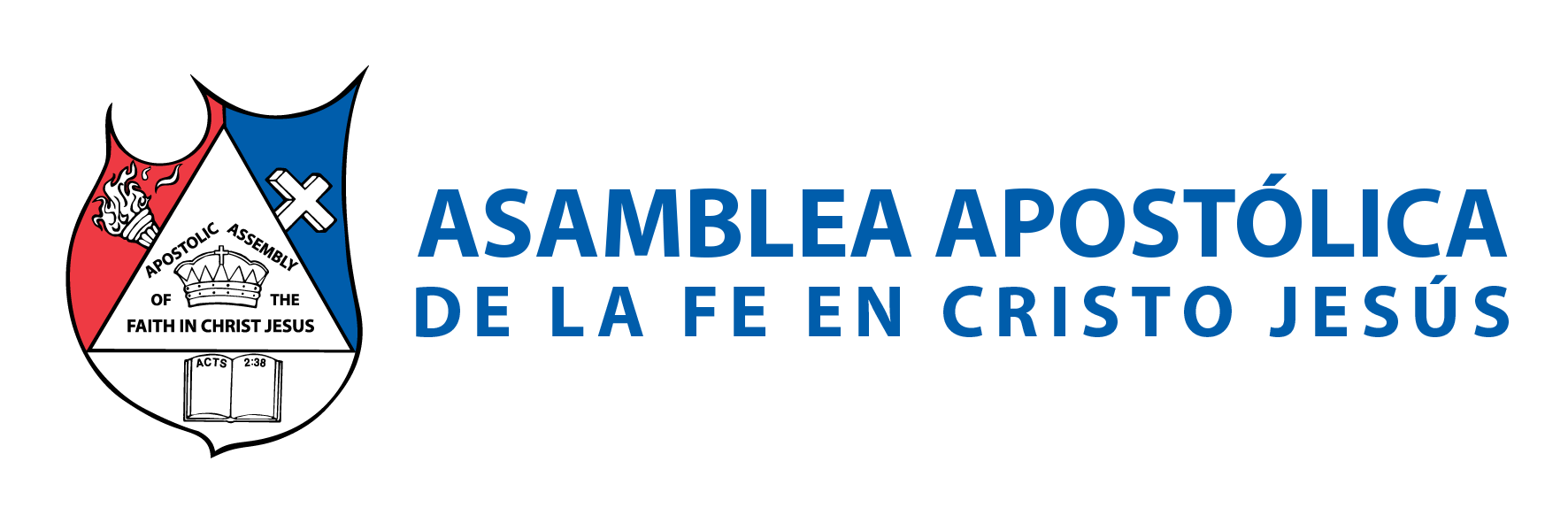 B. LA BESTIA O EL ANTICRISTO TAMBIÉN USA EL FUEGO. Apocalipsis 13:13: 
“También hace grandes señales, de tal manera que aún hace descender fuego del cielo a la tierra delante de los hombres”. 
Dios usará el fuego para destruir a satanás. 
Apocalipsis 20:9,10: “Y subieron sobre la anchura de la tierra, y rodearon el campamento de los santos y la ciudad amada; y de Dios descendió fuego del cielo, y los consumió.
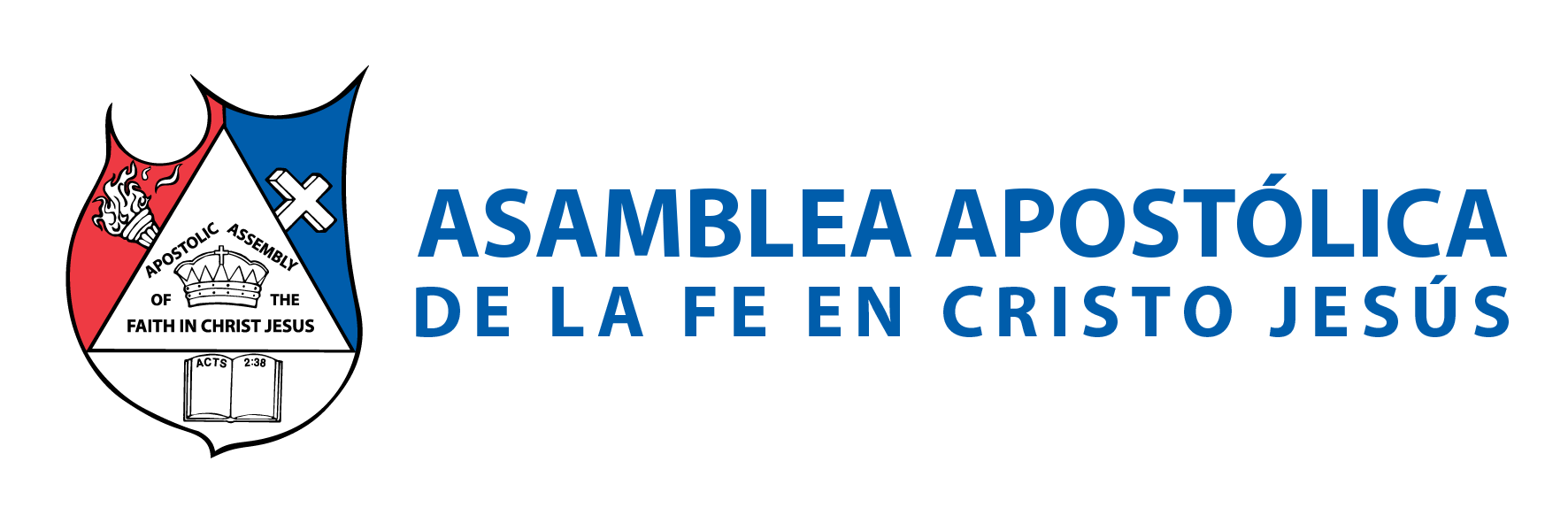 Y el diablo que los engañaba fue lanzado en el lago de fuego y azufre, donde estaban la bestia y el falso profeta; y serán atormentados día y noche por los siglos de los siglos”. 
Recuerde que nuestro Dios “es fuego consumidor”. Isaías 30:30.
IV.- LA ADORACIÓN 
SOLAMENTE DIOS DEBE SER ADORADO. 
Lucas 4:8, Deuteronomio 6:13: “Al Señor tu Dios adorarás, y a él solo servirás”. 
EL DIABLO QUIERE SER ADORADO. 
Mateo 4:9: “y le dijo: Todo esto te daré, si postrado me adorares…”.
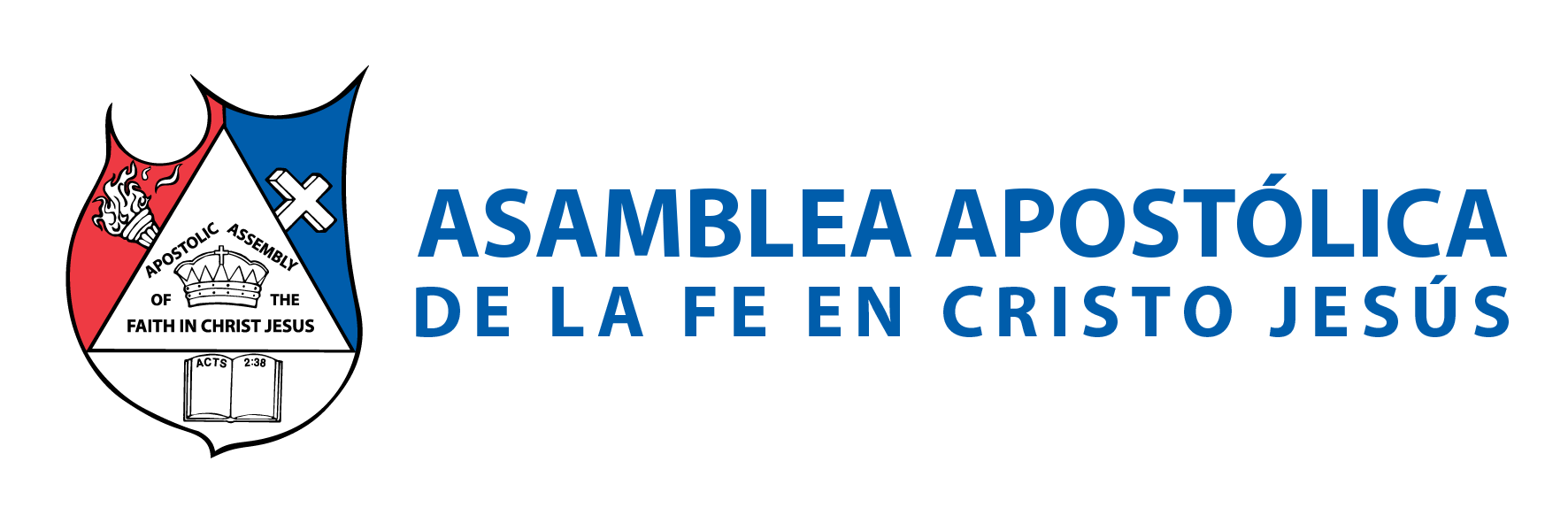 Veamos qué precioso pasaje, que nos habla de los tiempo finales: 
“Y todos los ángeles estaban en pie alrededor del trono, y de los ancianos y de los cuatro seres vivientes; y se postraron sobre sus rostros delante del trono, y adoraron a Dios, diciendo: Amén. La bendición y la gloria y la sabiduría y la acción de gracias y la honra y el poder y la fortaleza, sean a nuestro Dios por los siglos de los siglos. Amén”. Apocalipsis 7:11,12.
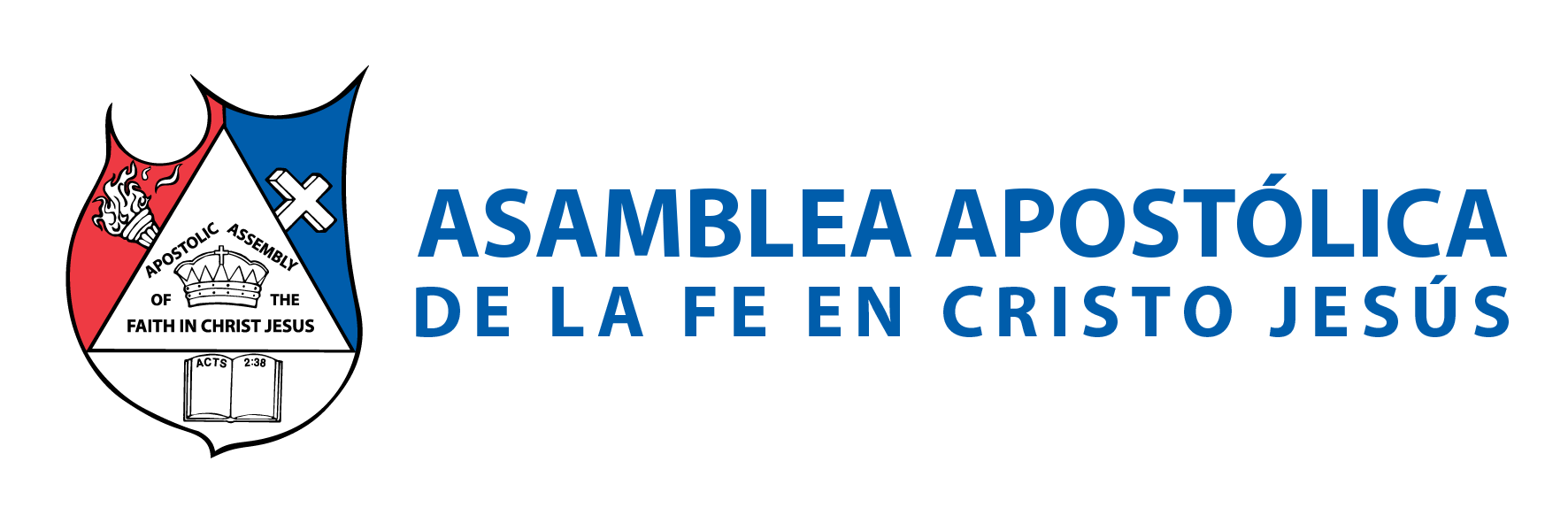 V.- CRISTO, EL MESÍAS 
DIOS SE HACE CARNE Y SE MANIFIESTA COMO CRISTO PARA SALVACIÓN. Mateo 2:2: “diciendo: ¿Dónde está el rey de los judíos, que ha nacido? Porque su estrella hemos visto en el oriente, y venimos a adorarle”. 
EL DIABLO SE VA A PRESENTAR COMO CRISTO, PARA CONDENACIÓN. Apocalipsis 13:8: (Es el anticristo o La bestia) “y la adoraron todos los moradores de la tierra cuyos nombres no estaban escritos en el libro de la vida del Cordero que fue inmolado desde el principio del mundo”.
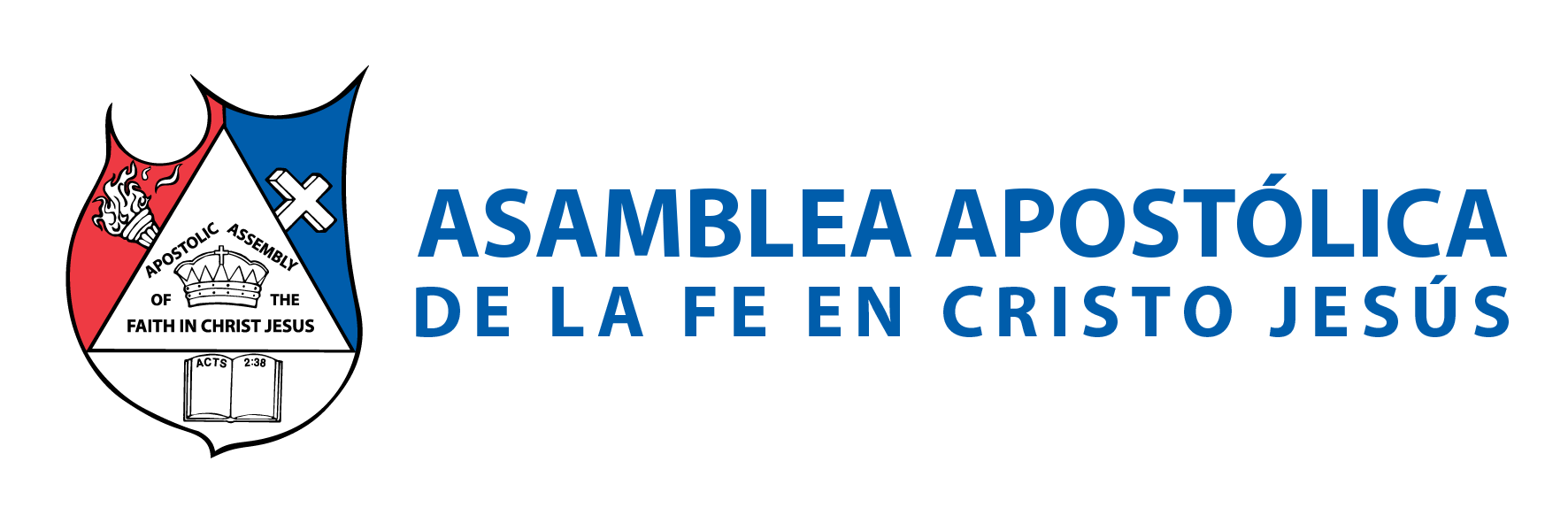 Jesús dijo en Mateo 24:23,24: 
Entonces, si alguno os dijere: Mirad, aquí está el Cristo, o mirad, allí está, no lo creáis. Porque se levantarán falsos Cristo, y falsos profetas, y harán grandes señales y prodigios, de tal manera que engañarán, si fuere posible, aun a los escogidos”. 
Juan el bautista presentó a Jesús como un cordero que quita el pecado del mundo. Por eso, Juan el teólogo (Apoc. 5:12) confirma: 
“que decían a gran voz: El Cordero que fue inmolado es digno de tomar el poder, las riquezas, la sabiduría, la fortaleza, la honra, la gloria y la alabanza”.
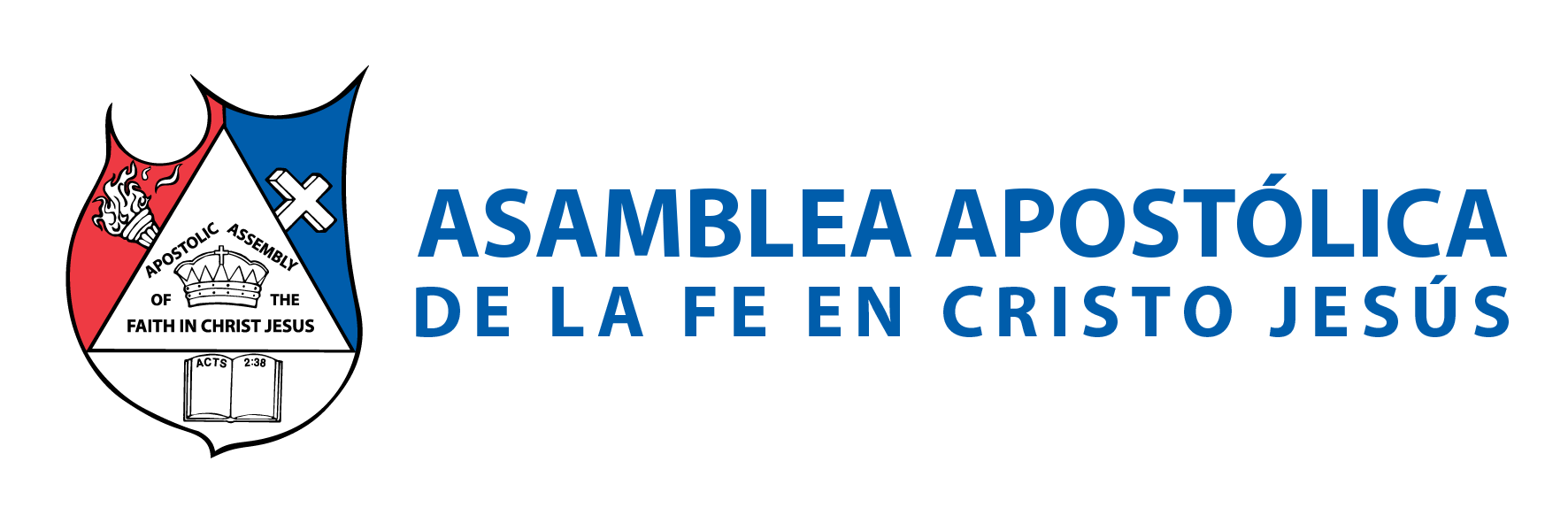 VI.- EL TRONO DE DIOS 
A. DIOS ESTÁ SENTADO EN EL TRONO. Isaías 6:1: 
“En el año que murió el rey Uzías vi yo al Señor sentado sobre un trono alto y sublime, y sus faldas llenaban el templo”. 
B. EL DIABLO QUISO SENTARSE SOBRE EL TRONO DE DIOS. Isaías 14:13,14: 
“Tú que decías en tu corazón: Subiré al cielo; en lo alto, junto a las estrellas de Dios, levantaré mi trono, y en el monte del testimonio me sentaré, a los lados del norte; sobre las alturas de las nubes subiré, y seré semejante al Altísimo”.
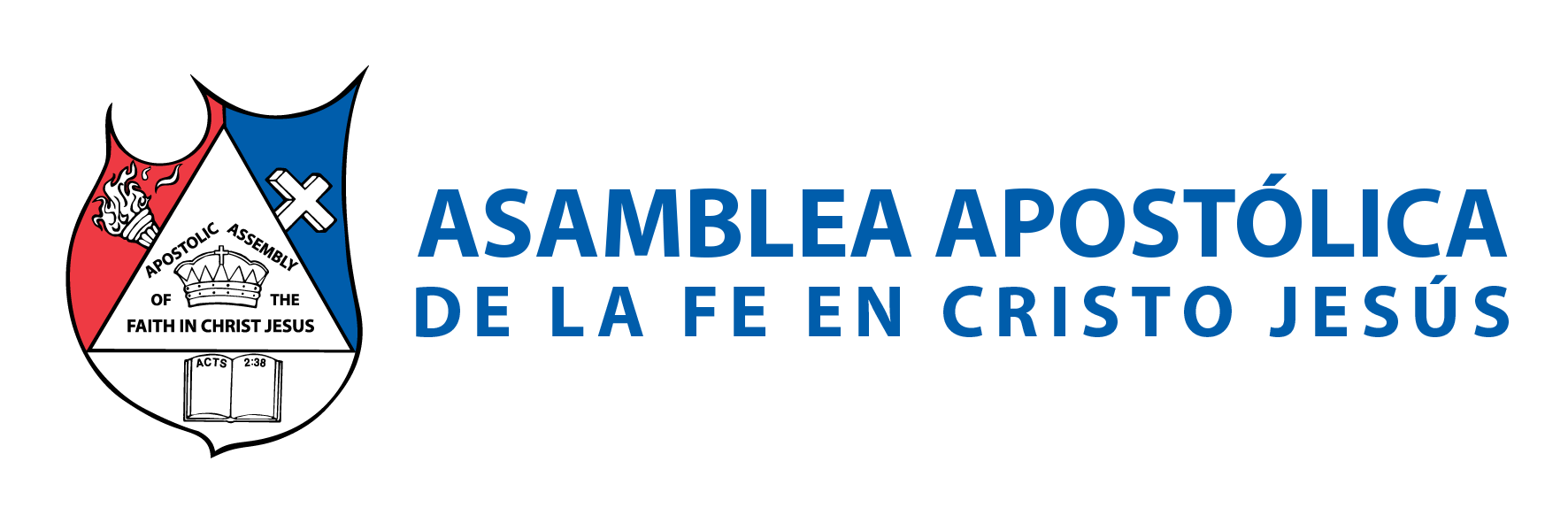 Dios va a destruir el trono de Satanás. Apocalipsis 16:10: 
“El quinto ángel derramó su copa sobre el trono de la bestia; y su reino se cubrió de tinieblas, y mordían de dolor sus lenguas” 

Dios sigue sentado en su trono. Apocalipsis 19:4-6: “Y los veinticuatro ancianos y los cuatro seres vivientes se postraron en tierra y adoraron a Dios, que estaba sentado en el trono, y decían: !!Amén!! !!Aleluya!! Y salió del trono una voz que decía: Alabad a nuestro Dios todos sus siervos, y los que le teméis, así pequeños como grandes. Y oí como la voz de una gran multitud, como el estruendo de muchas aguas, y como la voz de grandes truenos, que decía: !!Aleluya, porque el Señor nuestro Dios Todopoderoso reina!”.
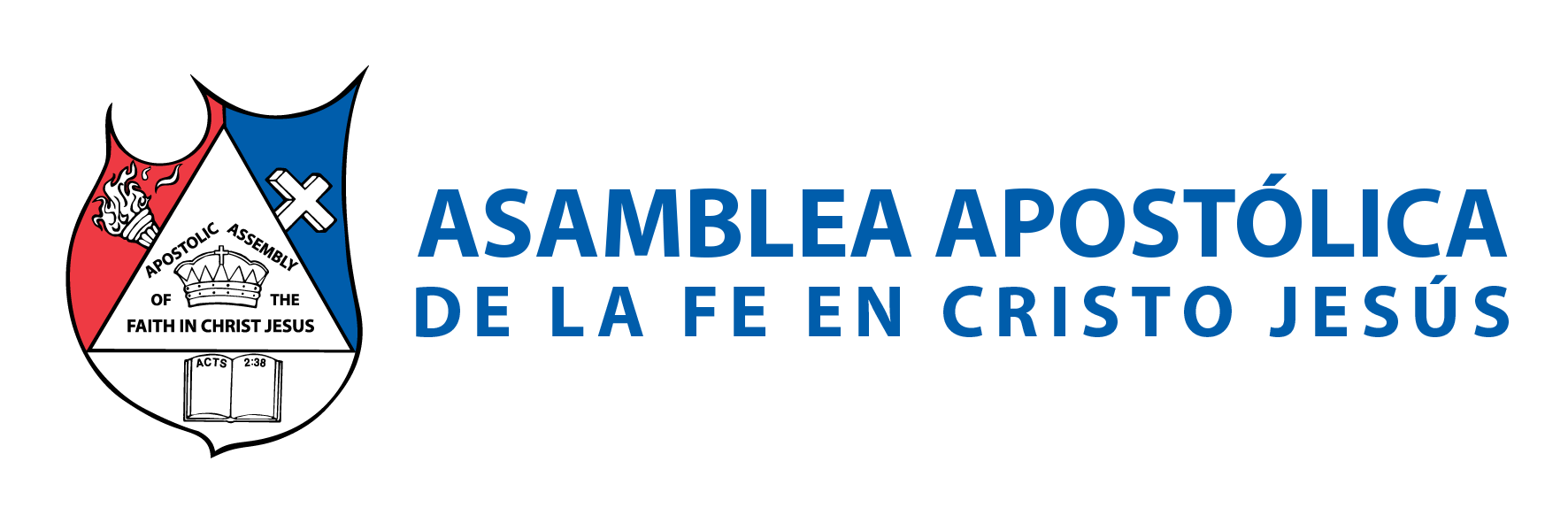 VII.- ÁNGELES

DIOS TIENE SU SÉQUITO DE ÁNGELES QUE LE ADORAN. Hebreos 1:7: 
“Ciertamente de los ángeles dice: El que hace a sus ángeles espíritus, y a sus ministros llama de fuego”.
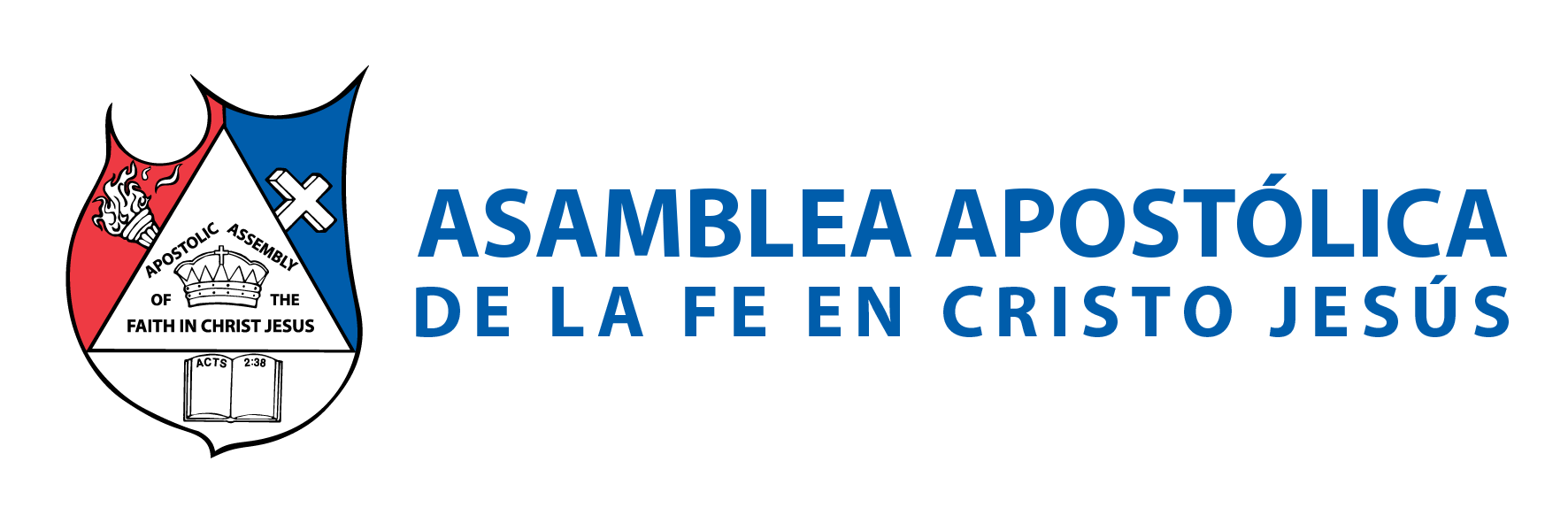 B. EL DIABLO MISMO SE PRESENTA COMO ÁNGEL. 
2 Corintios 11:14,15: 
“Y no es maravilla, porque el mismo Satanás se disfraza como ángel de luz. Así que no es extraño si también sus ministros se disfrazan como ministros de justicia; cuyo fin será conforme a sus obras”. 
Por eso Jesús (Gálatas 1:8) dice: “Mas si aun nosotros, o un ángel del cielo, os anunciare otro evangelio diferente del que os hemos anunciado, sea anatema”.
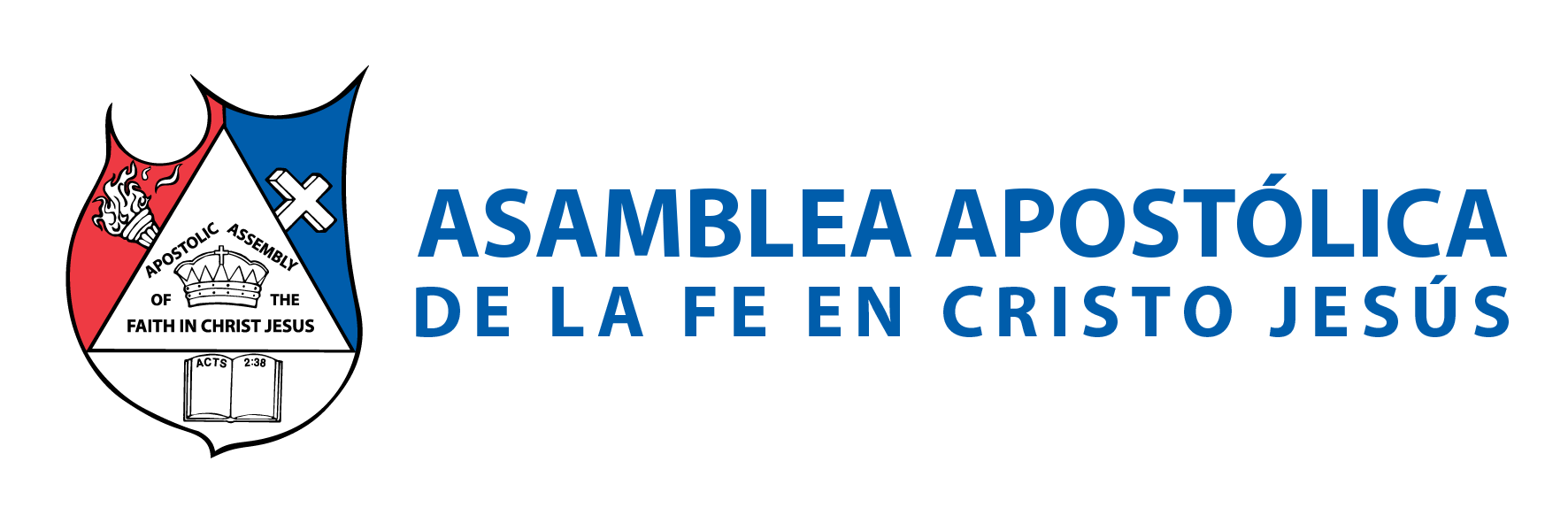 Recuerde que 
“el ángel de Jehová acampa alrededor de los que le temen, y los defiende”. 
Salmos 34:7. 
Y Salmos 91:11 afirma: 
“Pues a sus ángeles mandará acerca de ti, que te guarden en todos tus caminos”.
VIII.- TENEMOS AUTORIDAD SOBRE ÉL EN EL NOMBRE DE JESÚS 
Lucas 10:19: 
“He aquí os doy potestad de hollar serpientes y escorpiones, y sobre toda fuerza del enemigo, y nada os dañará”. 
Colosenses 2:15: 
“y despojando a los principados y a las potestades, los exhibió públicamente, triunfando sobre ellos en la cruz”.
Efesio 1:21-22: 
“sobre todo principado y autoridad y poder y señorío, y sobre todo nombre que se nombra, no sólo en este siglo, sino también en el venidero; y sometió todas las cosas bajo sus pies, y lo dio por cabeza sobre todas las cosas a la iglesia”. 
San Marcos 3:15: 
“y que tuviesen autoridad para sanar enfermedades y para echar fuera demonios”.
San Marcos 16:17: 
“Y estas señales seguirán a los que creen: En mi nombre echarán fuera demonios; hablarán nuevas lenguas; tomarán en las manos serpientes, y si bebieren cosa mortífera, no les hará daño; sobre los enfermos pondrán sus manos, y sanarán”. 

San Mateo 10:8: 
“Sanad enfermos, limpiad leprosos, resucitad muertos, echad fuera demonios; de gracia recibisteis, dad de gracia”. 
Satanás el diablo y sus demonios, se sujetan en el nombre de Jesucristo.
CONCLUSIÓN 
Santiago 4:7 nos confirma: 
“Someteos, pues, a Dios; resistid al diablo, y huirá de vosotros”. 
Busca en la Biblia la verdad, y ésta te hará libre de todas sus mentiras, su influencia y herejías.
Como último comentario quiero decirte que existe una biblia satánica, también “santa muerte”; pero nosotros predicamos la vida. 
En Jesús está la vida. 
Veamos a lo que Jesús vino: 
“El que practica el pecado es del diablo; porque el diablo peca desde el principio. Para esto apareció el Hijo de Dios, para deshacer las obras del diablo”. 
1 Juan 3:8.